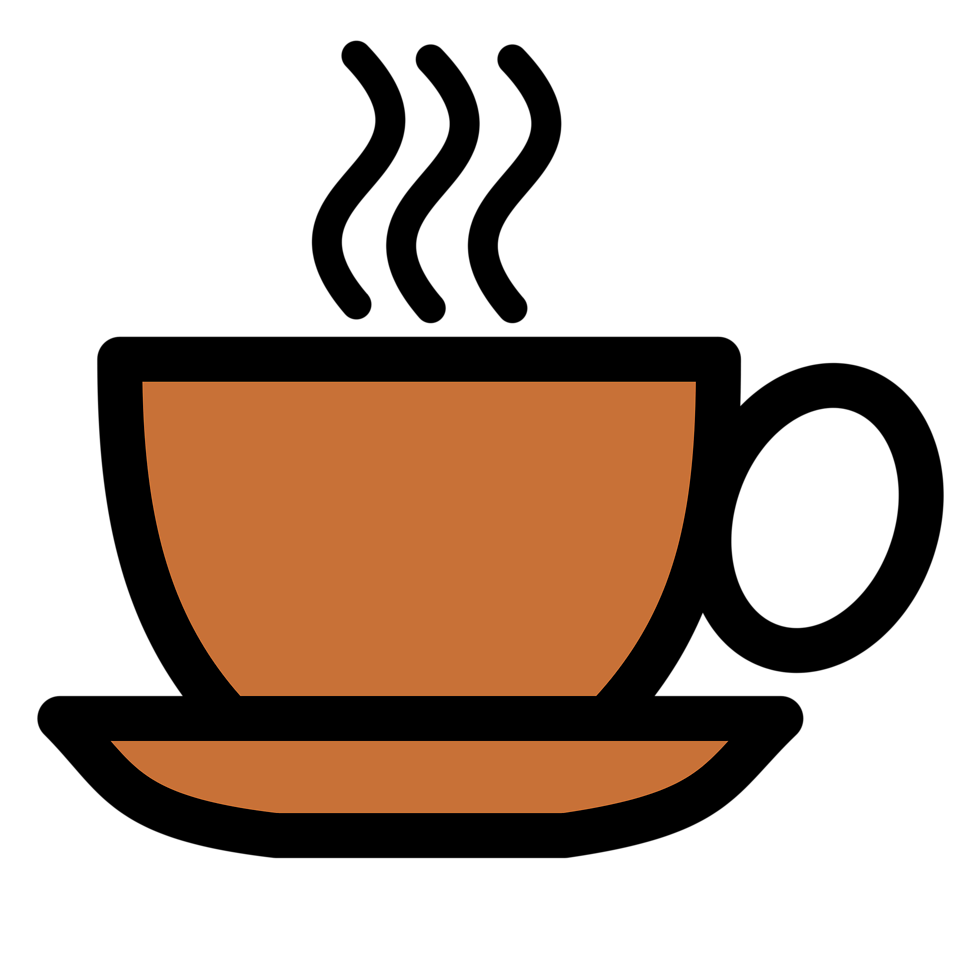 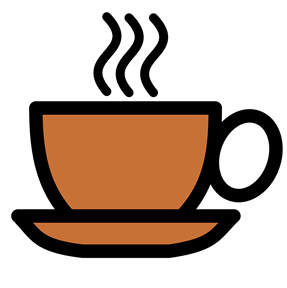 Welcome to our café!
Please take a seat at a table and help yourself to food

Introduce yourself to the table and follow the instructions

Get started as soon as a fellow customer arrives

Please feel free to write and draw on your table cloth – but just the paper one please!

You’ve got 15 minutes to do this
Managing uncertainty in general practice
March 2015

Dr Janet Rutherford
Dr Helen Edwards
Dr Catriona Davis
Our survey
27 GPs/GP trainers

17 trainees

Own experience of uncertainty, strategies used to manage it and how they help others manage it
[Speaker Notes: Majority of GPs qualified >10 years

Broad spread of trainees]
GPs
Your experience of uncertainty
If so do you still?
When you first started in general practice did you find uncertainty a challenge?
Yes 					9
Less so/occasionally 		9
No					3
More 				1
Not sure				1
Yes 			21
No 			3
Not sure		1
[Speaker Notes: Q3  27 responses

Q4  25 responses
“More…..now practice does not do own OOH”]
Your strategies
GPs
Safety netting							
Seeking advice from colleagues					
Sharing uncertainty with patient
Review/follow up							
Investigations		

Rapport
[Speaker Notes: 24 responses
Investigations – includes limiting investigations
Safety netting												14
Seeking advice from colleagues								13
Sharing uncertainty with patient								12
Review/follow up											12
Investigations												7
Rapport with patient 										4
Looking things up											4
Using time													4
Reflecting													3
Being thorough												3
Leaving work at work										3
Referral]
Your strategies
GPs
“…good rapport with patients honesty when I am not sure…”
“Innate personality trait”
“Being obsessional”
“Common things are common”
“Accepting that GP is different to hospital medicine and making a decision about whether has to be done that day or can be left.”
Colleagues’ strategies
GPs
“ …some colleagues will arrange sooner follow ups or over refer or investigate rather than take a risk”
“follow up, investigation, consensus, second opinion”
“I wonder if some people 'bury their heads' and end up becoming over protective or disillusioned as a result”
How have you helped trainees?
GPs
Using time								
Discussion about risk						
Talking through outcomes/challenging decisions					
Using their experience/ developing confidence
Discussing own approach/experience				
Debriefs/supervision							
Acknowledging uncertainty				
Safety-netting
[Speaker Notes: 21 responses

Being thorough/considering differential diagnosis							
Suggesting follow up													
Good communication												
Allowing more follow up												
Using local/national guidance											
Tutorials/CBD														
Clear documentation												
Sharing uncertainty with patient]
How have you helped trainees?
GPs
“Primarily I want them to feel safe and confident in the decisions they make”
”..reassuring them that we are in the same boat..”
“Allow safe mistake”
“Get them to talk through 2 different paths for the same case”
”…time is a diagnostic tool - use it”
“Gentle "challenge" about their decision”
How does this make you feel?
GPs
“Always happy to help.  Frustrating when a trainee doesn’t develop these skills”
Better 			7

No change 		2

Increases anxiety	4
“I think it’s a pity trainees seem to be increasingly risk-averse”
“I think sometimes trainees are less aware of the possible uncertainties as they have seen fewer conditions so they are may see me as being obsessive”
[Speaker Notes: 20 responses]
GPs
Has helping trainees changed your own practice?
Yes 				5

No 				9

Probably 			3

Not really			4
“No as I have been doing the job a long time”
“Probably, I'm sure that training other doctors has had a big effect on my own professional development, everyone should do it!”
[Speaker Notes: 20 responses]
Top tips for a new GP?
GPs
Ensure accessibility/continuity

Leave work at work							
Be realistic
Discuss with colleagues						
Share uncertainty with patient					
Use time								
Good communication/rapport
[Speaker Notes: 21 responses

Discuss with colleagues						9
Share uncertainty with patient					4
Use time							4
Good communication/rapport					4
Ensure accessibility/continuity					3
Leave work at work						3
Be realistic							3
Join group of new GPs						1
Use internet							1
Good documentation						1]
Top tips for a new GP?
“Don’t expect yourself to be perfect”
“With confidence/experience – you will be more confident”
“….never go home with uncertainty…. don’t think too much about minutiae -common things really are common..”
“Recognise this is general practice.  Enjoy the ride or get off the rollercoaster”
Trainees
Strategies
Discussion with trainer/colleagues						
Follow up/review											
Reading	around topic										
Safety netting
[Speaker Notes: 11 responses

Gut feeling													1
Sharing uncertainty with patient							1
Time															1
Investigations													1
Past experience												1
Insomnia														1]
Trainees
Trainer input
Discuss cases
Debriefs
Weekly slots
Random and specific cases
Being approachable
						
Share experience											
Regular teaching on identified needs				

VTS session
“…..it often seems like our trainers know everything and are never uncertain, that can make me feel very inadequate…”
[Speaker Notes: 11 responses

Discuss cases, specific and random in   debrief/weekly sessions								6
Being approachable										1
Share experience											1
Regular teaching on identified needs				1
VTS session													1]
Trainees
Top tips for a new ST1 trainee?
Shared surgeries								
Insist on debriefs								
Use time									
Safety netting	

Share uncertainty with patient
	
Follow up
Discuss with colleagues				

Accept/be honest about uncertainty
[Speaker Notes: Discuss with colleagues							7
Accept/be honest about uncertainty			2
Shared surgeries										1
Insist on debriefs										1
Use time													1
Safety-netting											1
Share uncertainty with patient					1
Follow up												1]
What does this mean for training?
Sharing uncertainty – with patient and trainee

Discussion with colleagues – debriefs, accessibility

Safety netting

Use time

Communication – shared surgeries
[Speaker Notes: Uncertainty is a significant problem for new trainees and new GPs
The extent to which it persists varies
Can provoke anxiety in trainers]
Other thoughts
Discussing previous experience – trainer and trainee

Assessing level of risk and different outcomes

The “safe mistake”?
Group One – Challenges faced as Trainer
Staying positive
Recognising that integral to general practice
Common sense, a skill often neglected at medical school/during recruitment
?too much, or too little, knowledge
Differences to hospital, pts go home….
Trainees tend to experience fragmented patient journey during their hospital posts
Group One – Challenges continued
Encourage faith in own judgement
Trying to decide when patient ready ‘to fly’
Career pathways
Referrals/follow up
Gauging level appropriate confidence
Work environment/support
Group Two – Challenges Faced as Trainer
How to manage own uncertainty
Minimising rosk
Acute work
Guideline focussed as opposed to gut instincy
Hospital versus general practice
Encourage trainees to talk to colleagues rather than refer
Group Two – Challenges continued
Safetynetting
Recognising educational need as opposed to uncertainty
Recognising over-anxiety in a good trainee
Personality types
Trusting trainee’s clinical skills – trainer taking the risk on
Ability to express risk to pt
Probabilities versus possibilities
Group One – Potential Solutions
Explore their thinking rather than telling them
Encourage them to think through differentials before asking
Skills for sharing uncertainty with patient
Joint surgeries
Videos - ?stop every minute
Debriefs, permission to ask at any time
Recognising own limitations
Early tutorial on subject
Group One – Potential Solutions continued
Build up bank of own cases to discuss
Probabilities/pattern recognition
Encourage trainees to follow up pts
ICE
No blame culture
Practice meetings/coffee
Ensure confident dealing with emergencies so can recognise when immediate action not needed
Group Two – Potential Solutions
Dedicated early session on it
Specific consultation skills eg summarising, how to share uncertainty
Trianee debrief the trainer
Rule of three
Videoing, ?stopping every minute
Encourage independence (?avoid too much debrief) and resilience
Group Two – Potential Solutions continued
Sharing complaints
Team culture of openness
What comprises the gut feeling
Reflecting on own practice
Using time
Build up bank of cases to discuss
Appropriate accessibility
Other resources
Aggravating factors in uncertainty – the doctor
The impostor syndrome – the risk of being found out
Personality – some personalities will find uncertainty more difficult
The black hole – “I don’t know what I don’t know”
Low self-esteem in the doctor
The doctor’s need to help
Doctors beliefs about societal obligations to protect the vulnerable
The patient
A dreaded outcome e.g. death, a complaint
Insoluble problems
An uncertain degree of risk in the decision-making process
Somatisation
Natural variations in the disease process
Dependency by the patient on the medical model resulting in the patient expecting that the doctor always will know the answer
The consultation
A problem not recognised by pattern recognition
Choices in management
Doctor-centred consulting resulting in difficulty with sharing uncertainty with the patient and the ability to encourage or even receive feedback from the patient
The doctor’s and the patient’s personal boundaries
Medical decision making requires combinatorial analysis to comprehend patients‘uniqueness and avoid harmful, unnecessary trial and error
Society
Socially mediated sense of threat eg mass media or lobby groups
Developing strategies – the doctor
Information systems and decision support
Emotional intelligence
Exploring personal resistance to risk-taking
Reality-checking – “what is really likely?”
Narrative based medicine
Developing the doctor’s personal self-awareness
Building personal resilience – emotional support, healthy living
Deconstructing the “pain and guilt”
Sharing uncertainty – patient, colleagues
Support – mentoring/co-mentoring
In the consultation
The disease-illness model
Negotiation in decision-making – risk management
Sharing responsibility for decision-making
Ideas, concerns and expectations
Patient-centred feelings-based communication
Summary points
Accept that uncertainty is a normal part of general practice
Good doctor-patient relationship is vital
Involve patient in decision-making
Discuss probabilities including degree of uncertainty
Consider each patient as an individual
Use external evidence
Consider use of checklist
Maintain good records
Be aware of your feeling and acknowledge them
Apply reflective practice
Peer group discussions
Adapted from O’Riordan et al (2011)
[Speaker Notes: Accept that uncertainty is a normal part of general practice
Good doctor-patient relationship is vital (giving time with good communication skills)
Involve patient in decision-making
Discuss probabilities including degree of uncertainty if relevant
Consider each patient as an individual and take their background into consideration – support, social network, education
Use external evidence (evidence-based medicine, particularly risk calculation, guidelines) and respect the internal (doctor’s and patient’s) evidence
Consider use of checklist for diagnosis
Maintain good records
Be aware of your feeling and acknowledge them -  be able to forgive yourself and others when managing the unexpected
Apply reflective practice
Peer group discussions on problematic cases can be very helpful]
References and resources
Marinker M & PeckhamPJ (eds)  Clinical Futures  London: BMJ Books, 1998

RCGP curriculum (2010) http://www.gmc-uk.org/1_Being_a_GP_May_2014.pdf_56885557.pdf

O’Riordan et al (2011) Dealing with uncertainty in general
practice: an essential skill for the general practitioner

Pennine VTS  http://www.pennine-gp-training.co.uk/managing-uncertainty.pdf